Hello Class!
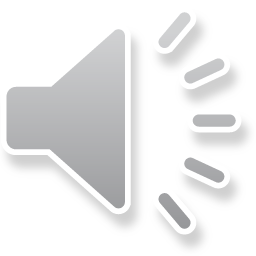 How are you?
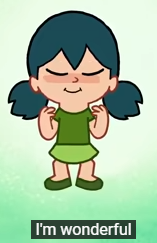 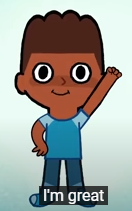 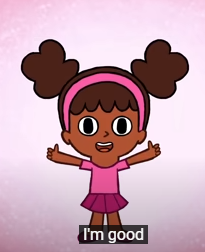 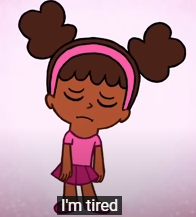 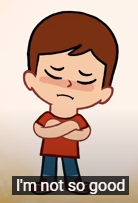 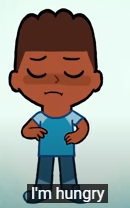 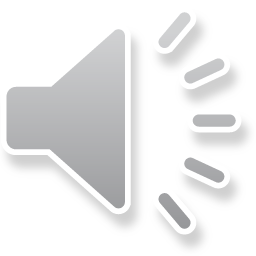 2
What’s the weather like today?
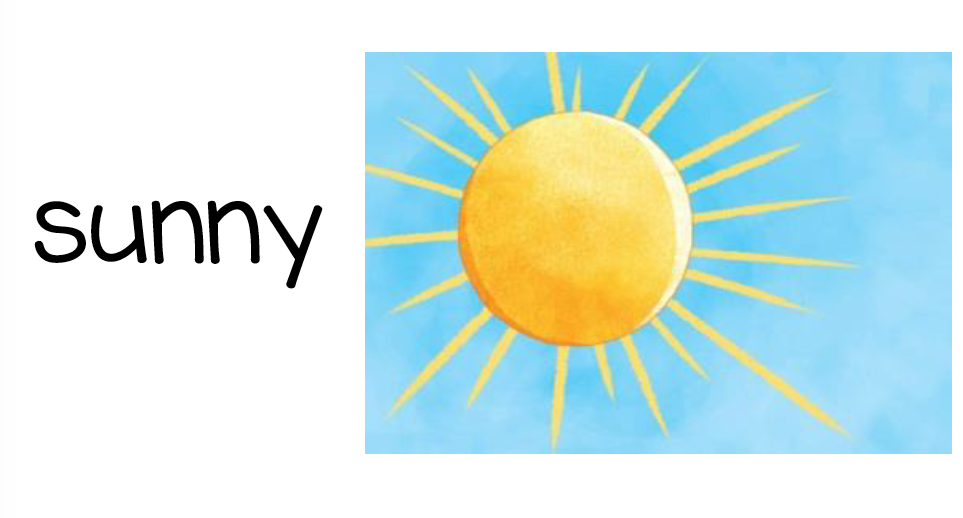 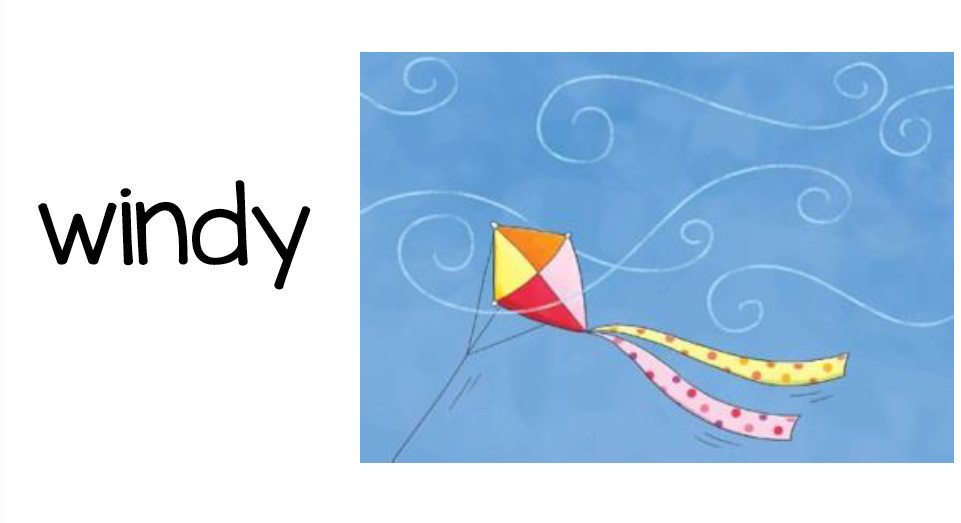 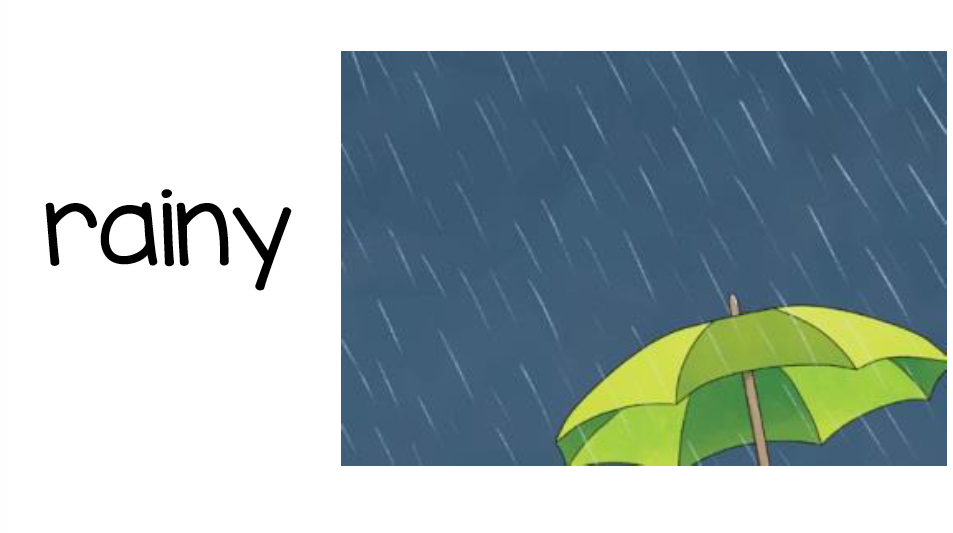 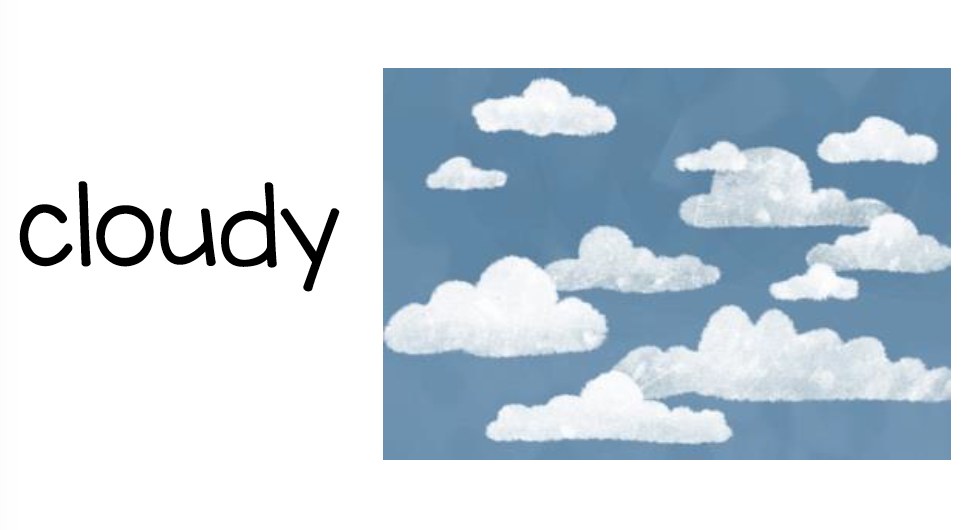 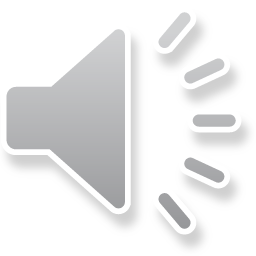 3
1.
Places in the city
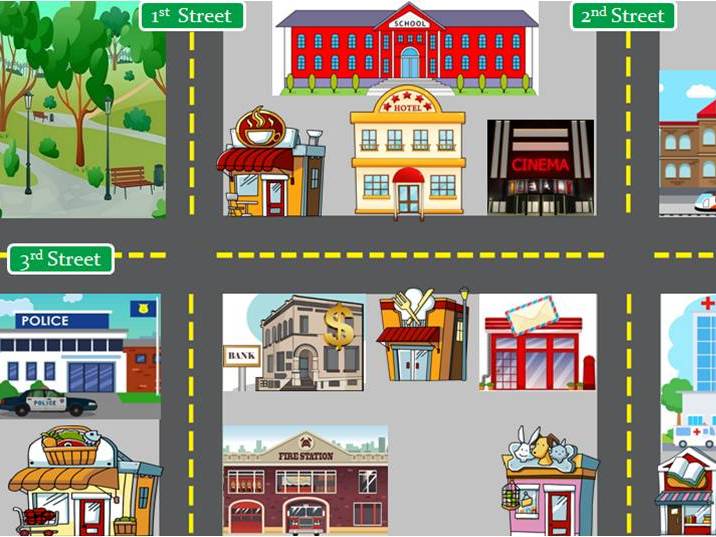 https://www.youtube.com/watch?v=dCIwO1flbAg
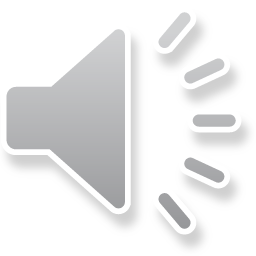 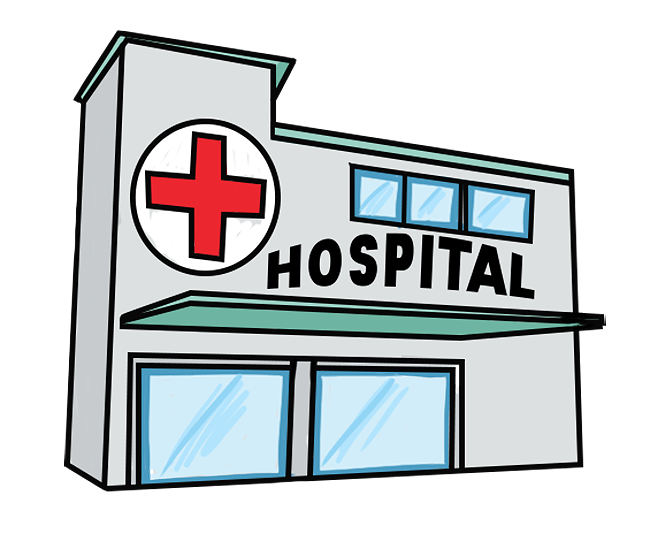 Doctor
Nurse
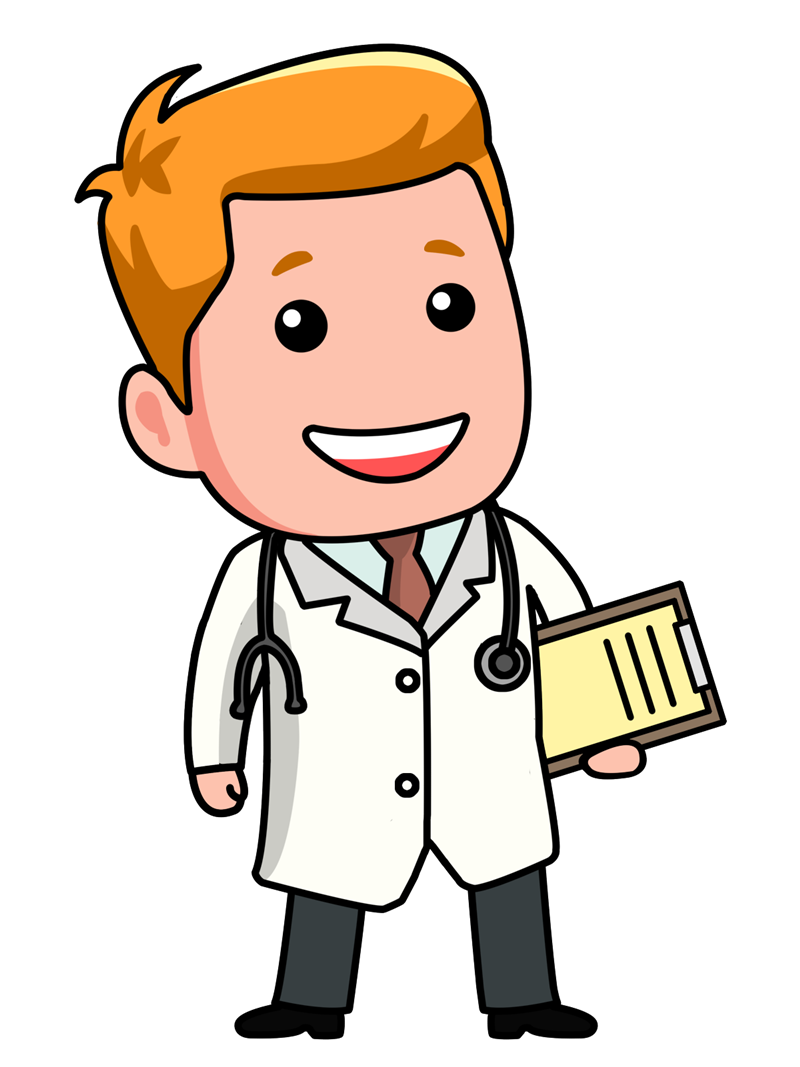 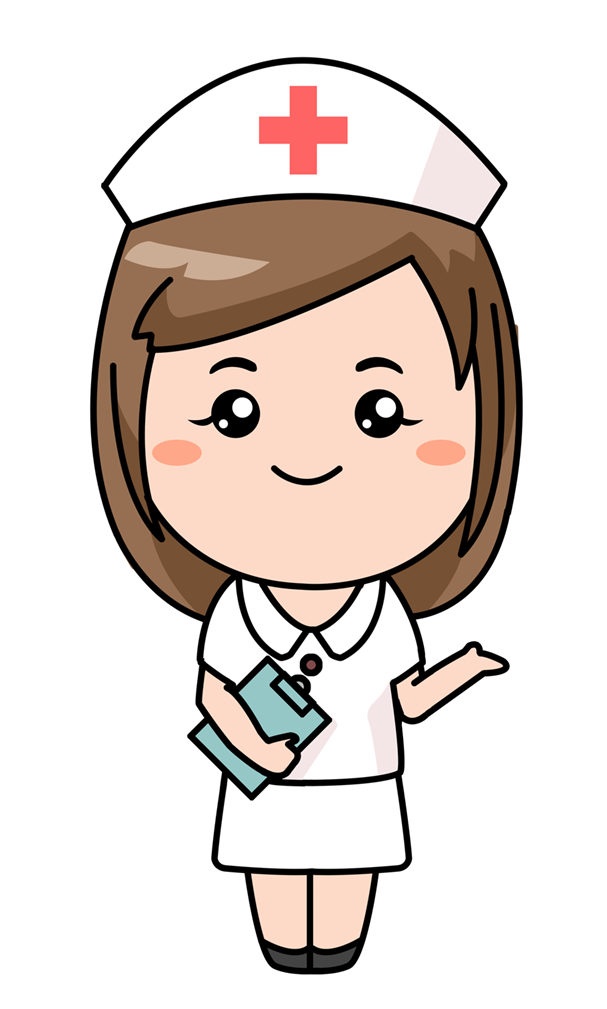 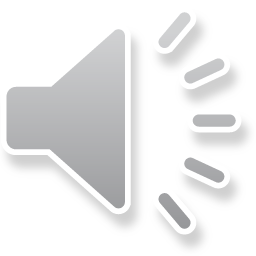 5
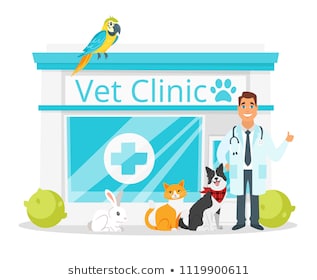 Vet
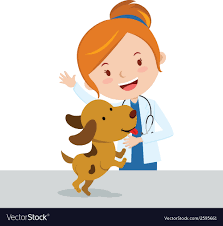 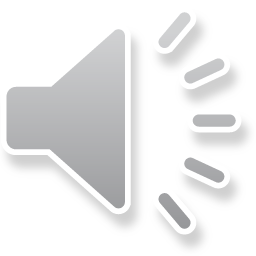 6
CHEF
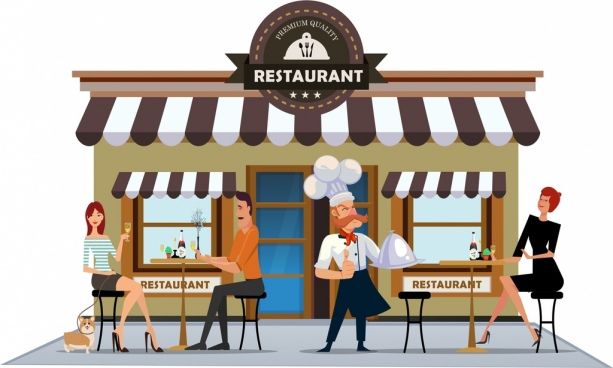 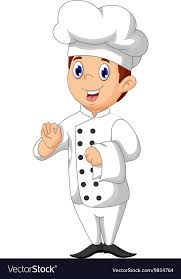 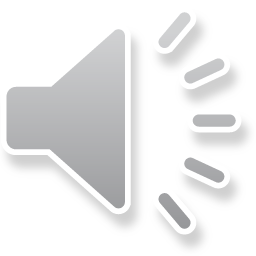 7
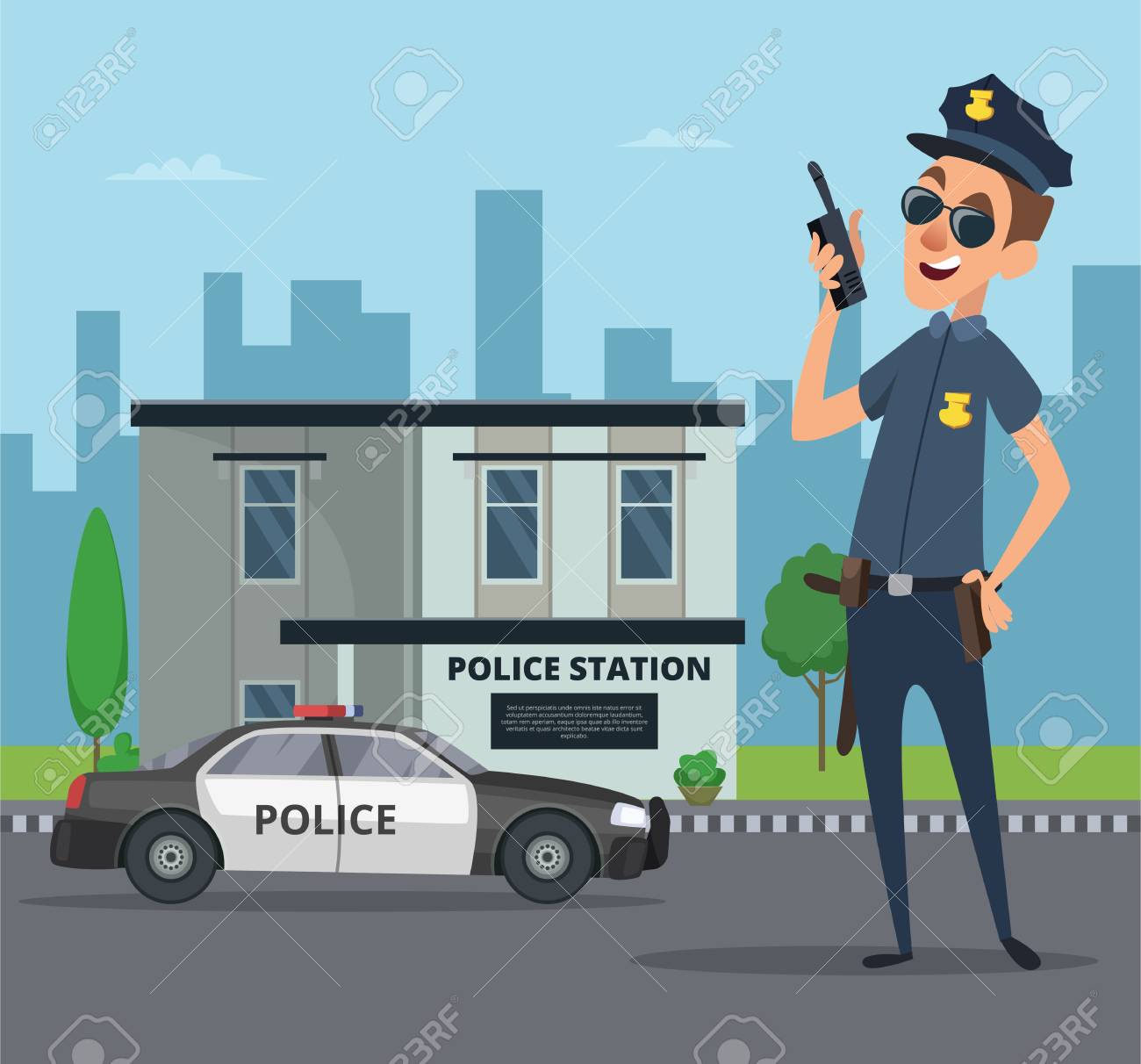 Police MAN
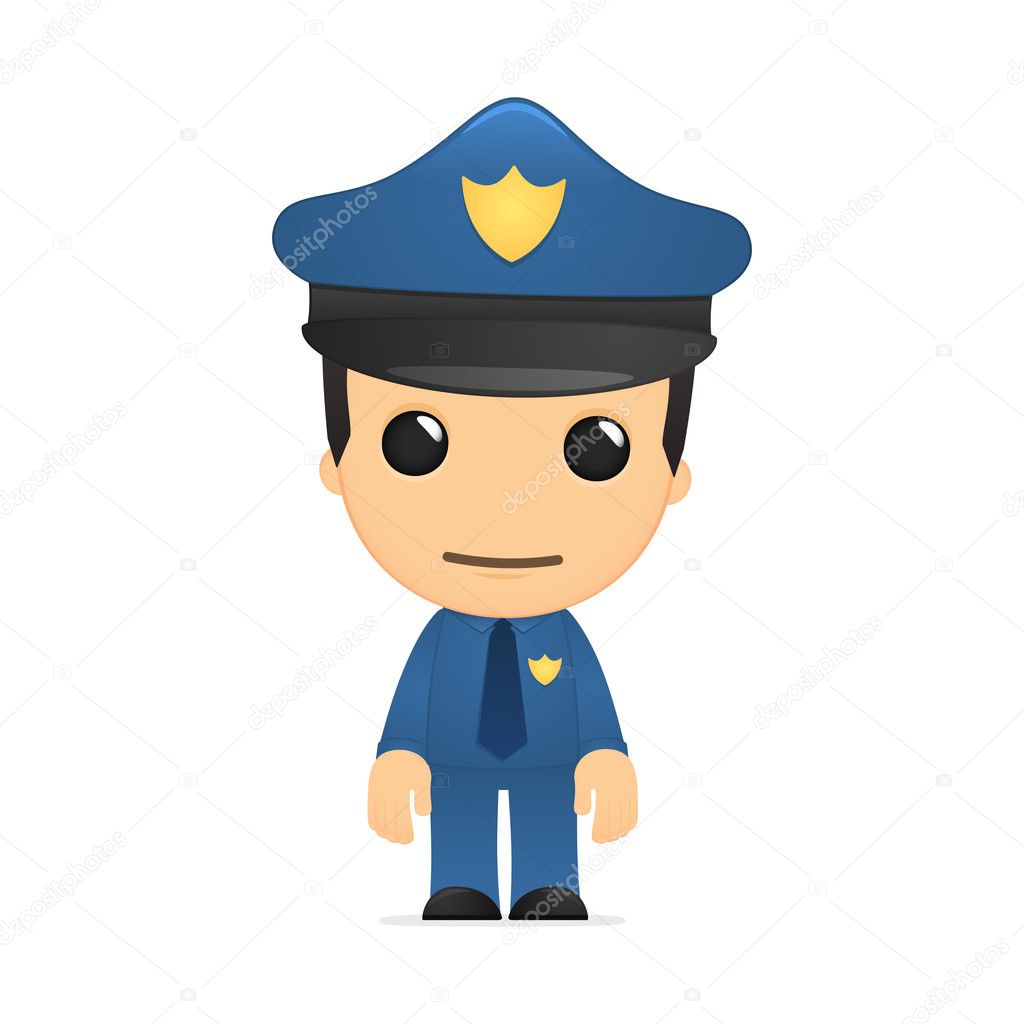 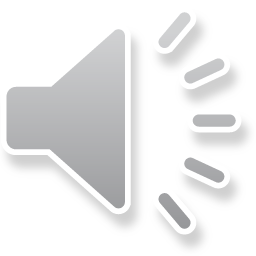 8
Fire fighter
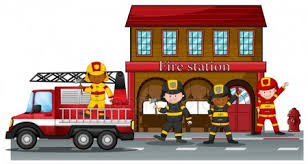 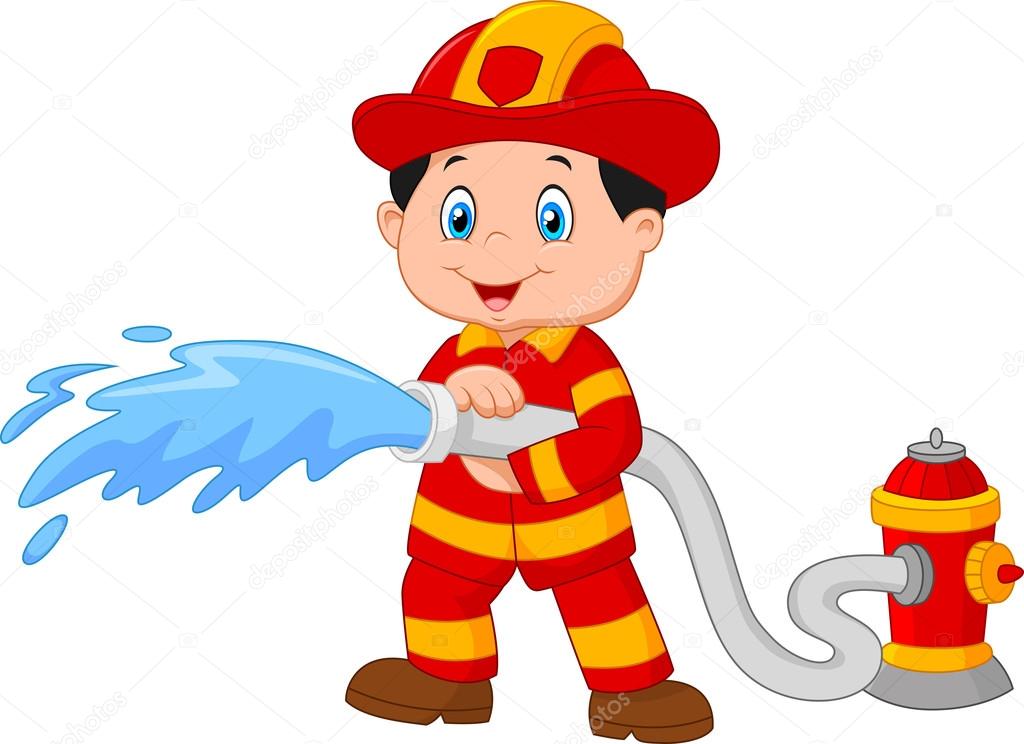 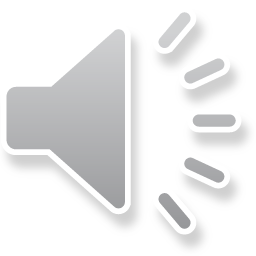 9
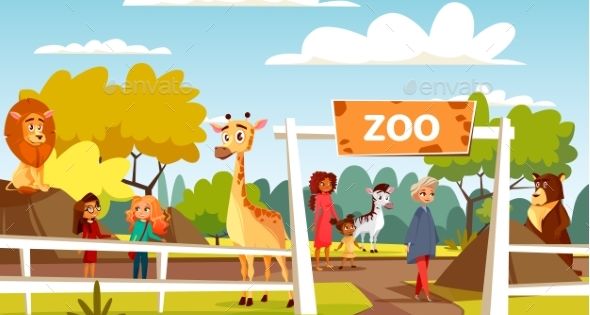 Zookeeper
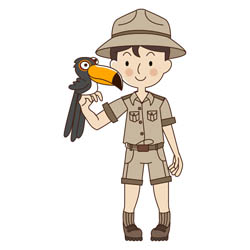 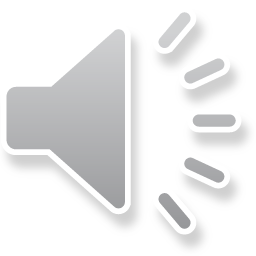 10
Professions
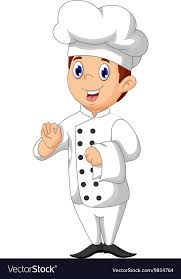 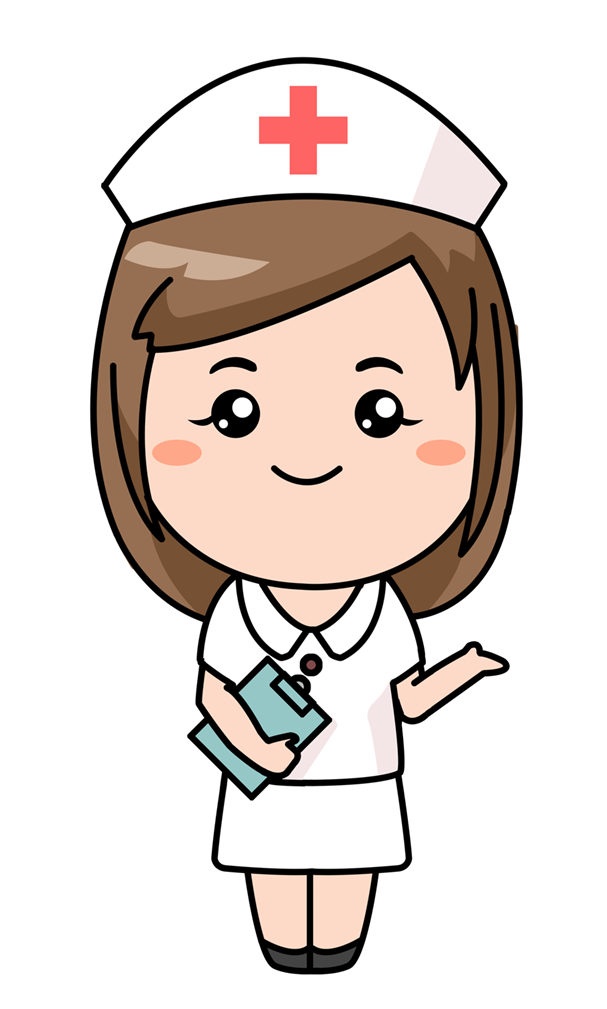 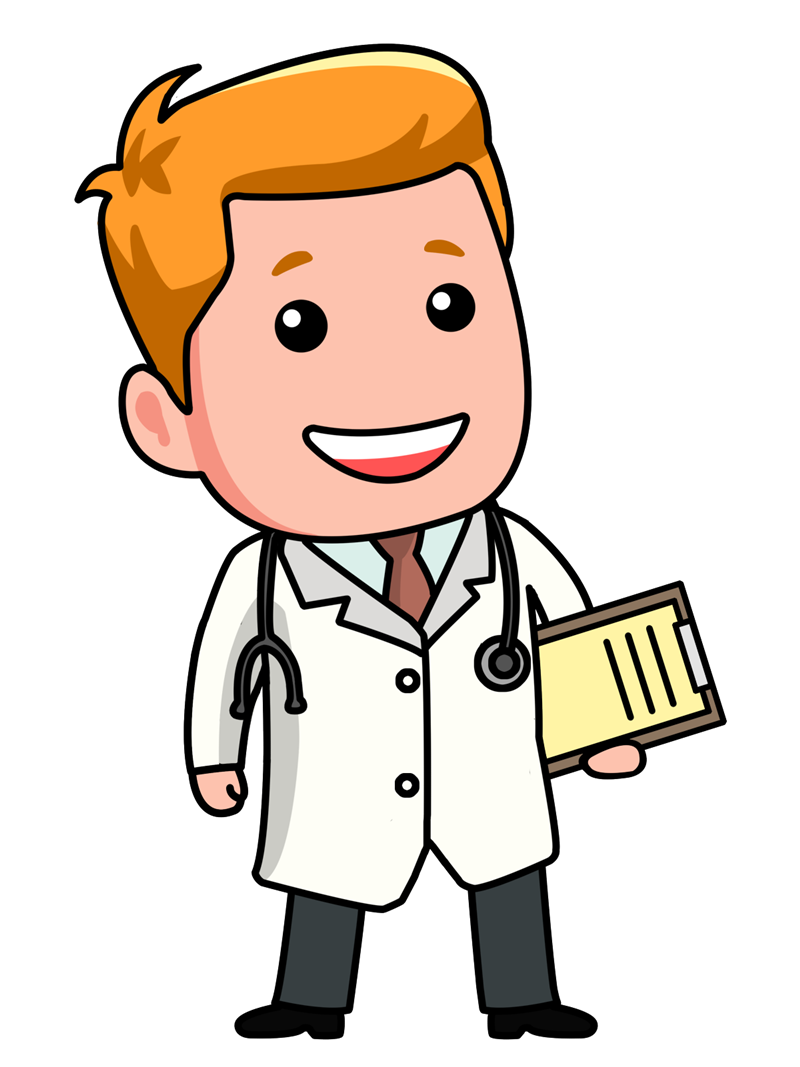 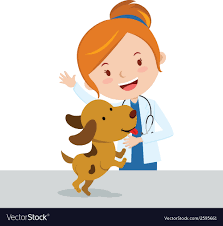 Nurse
Doctor
Vet
Chef
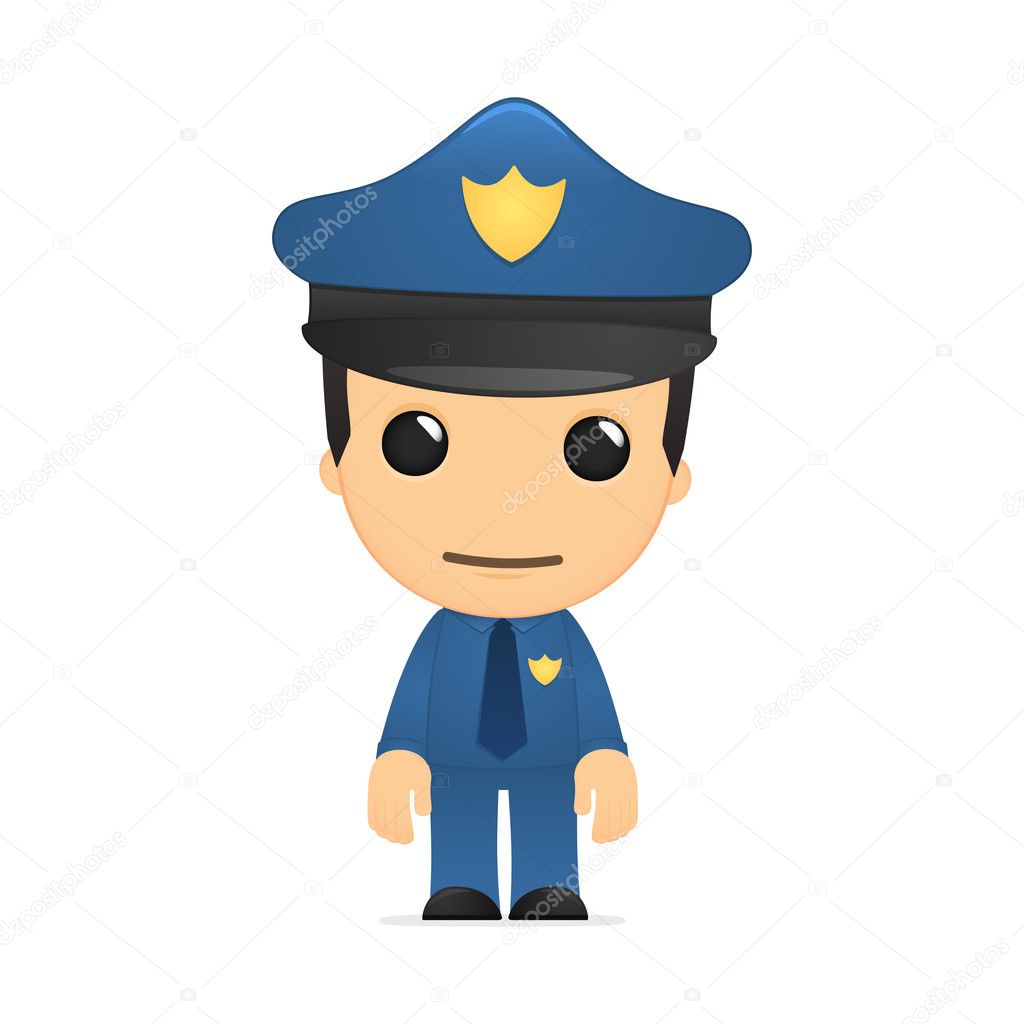 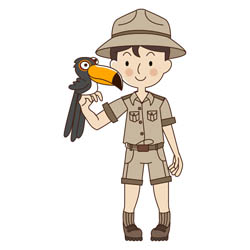 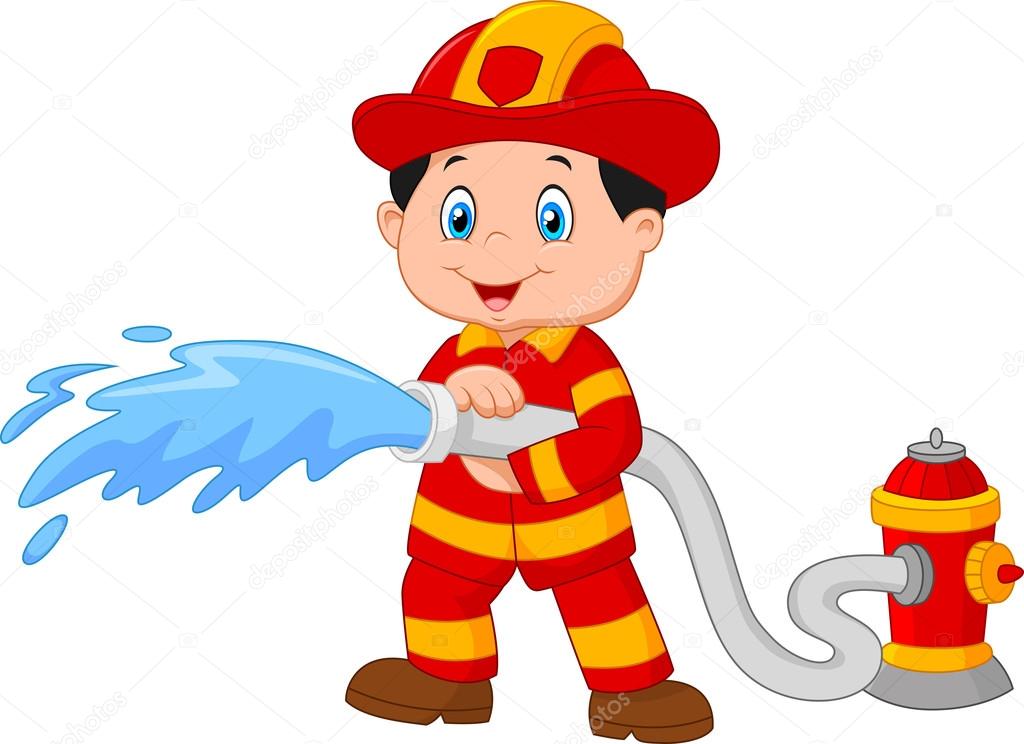 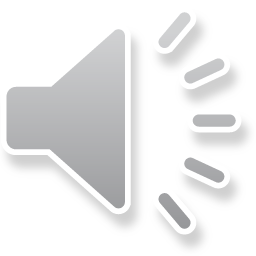 zookeeper
Firefighter
Police man
Point to…
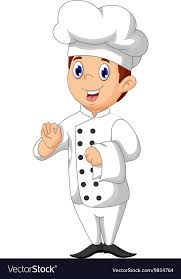 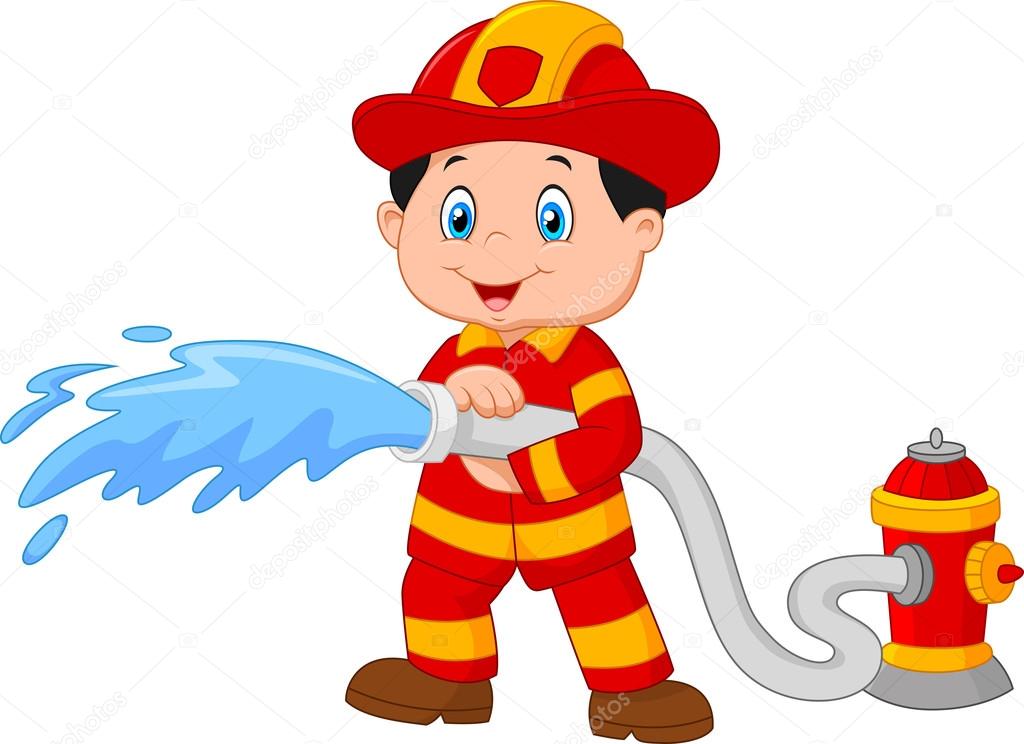 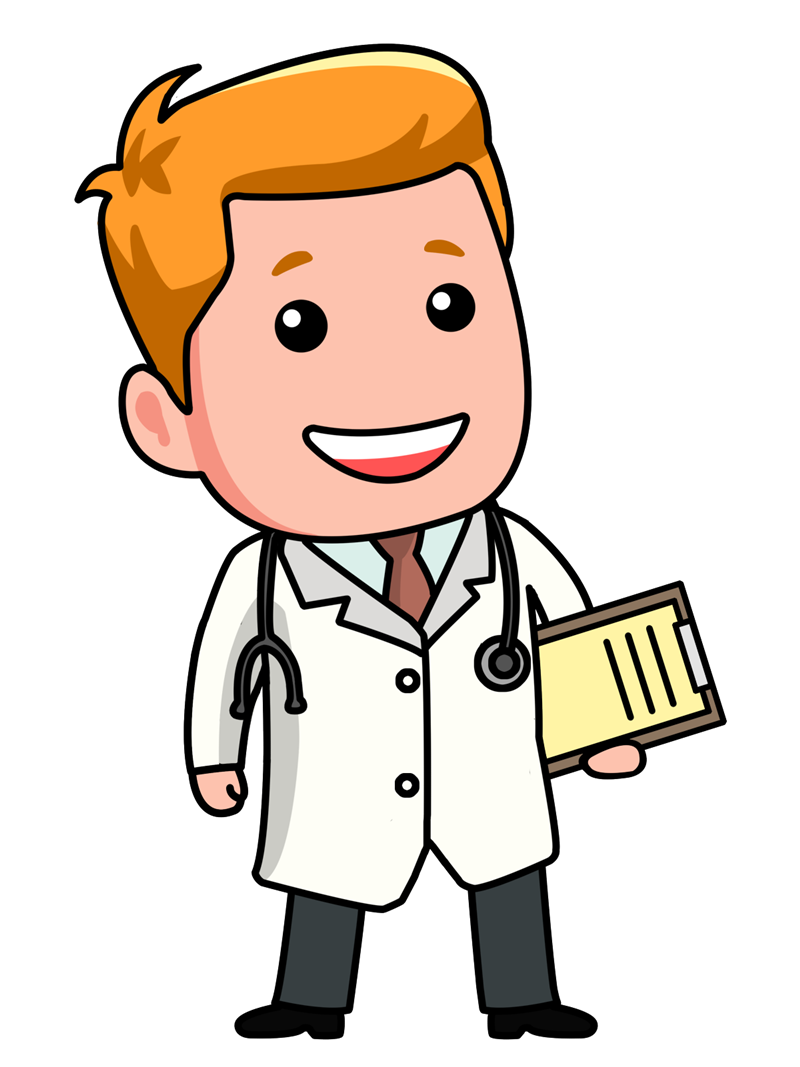 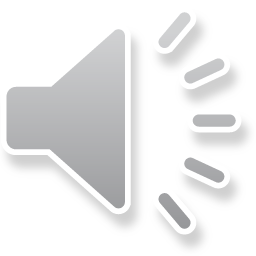 12
Point to…
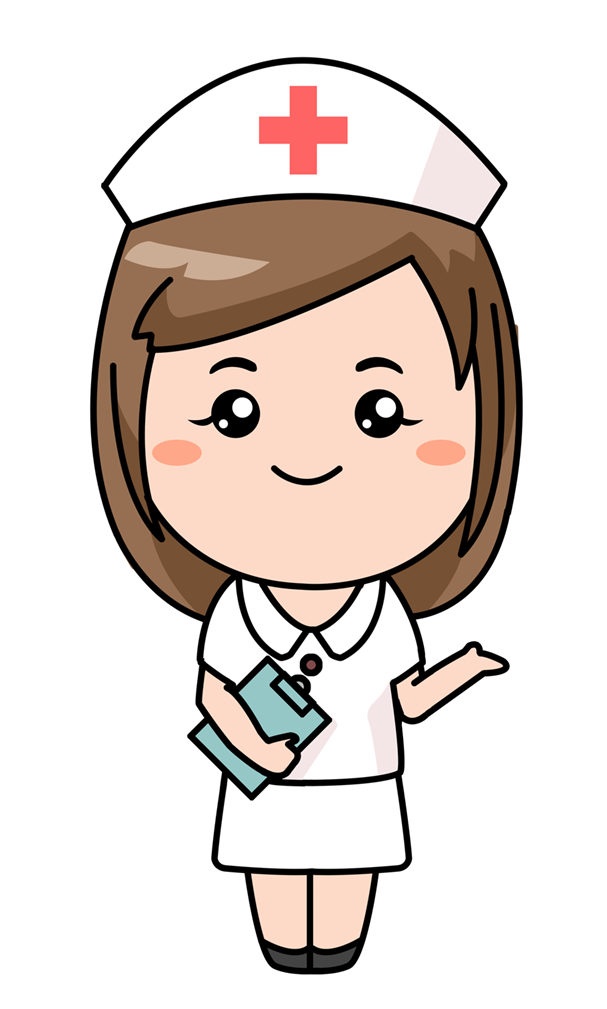 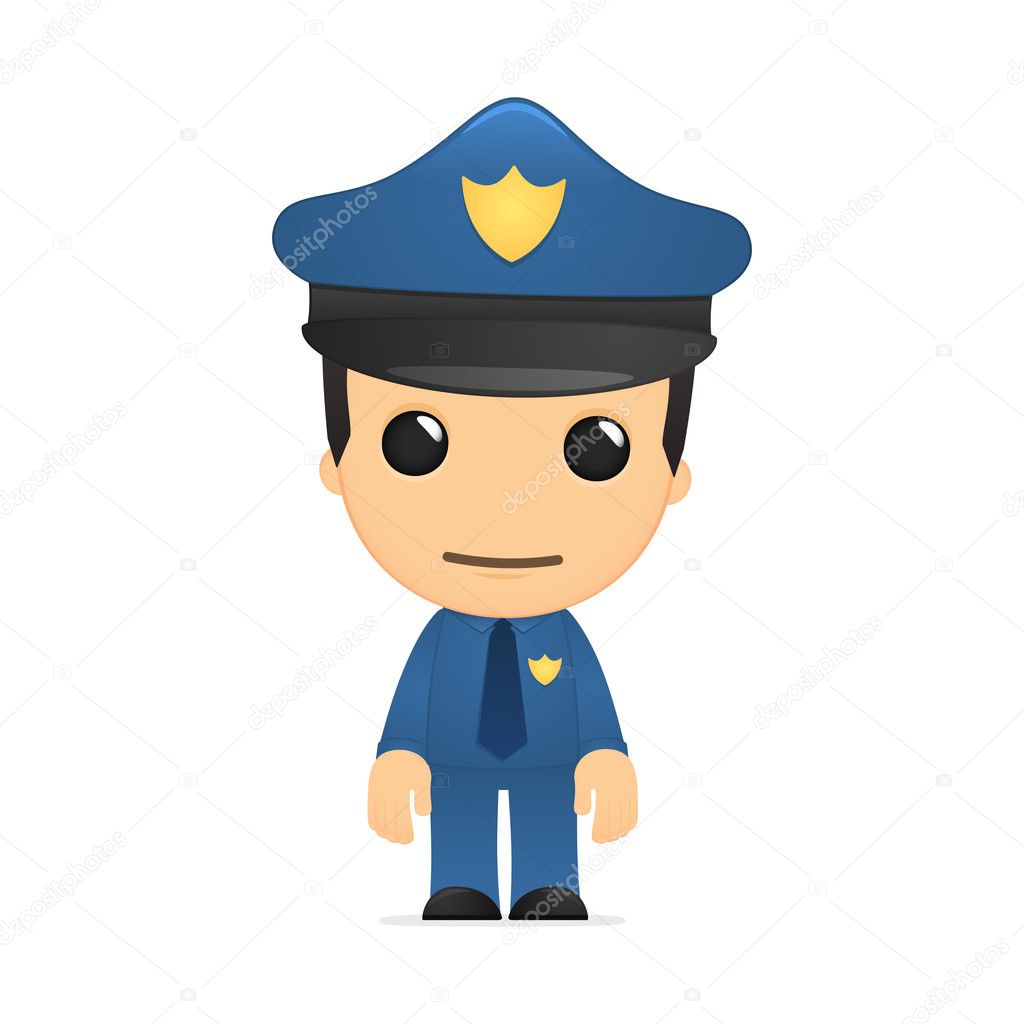 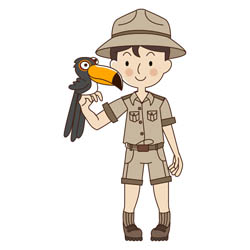 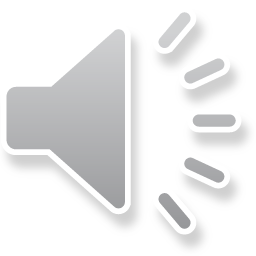 Point to…
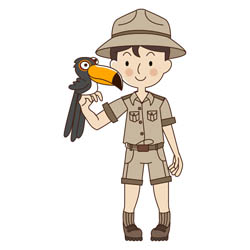 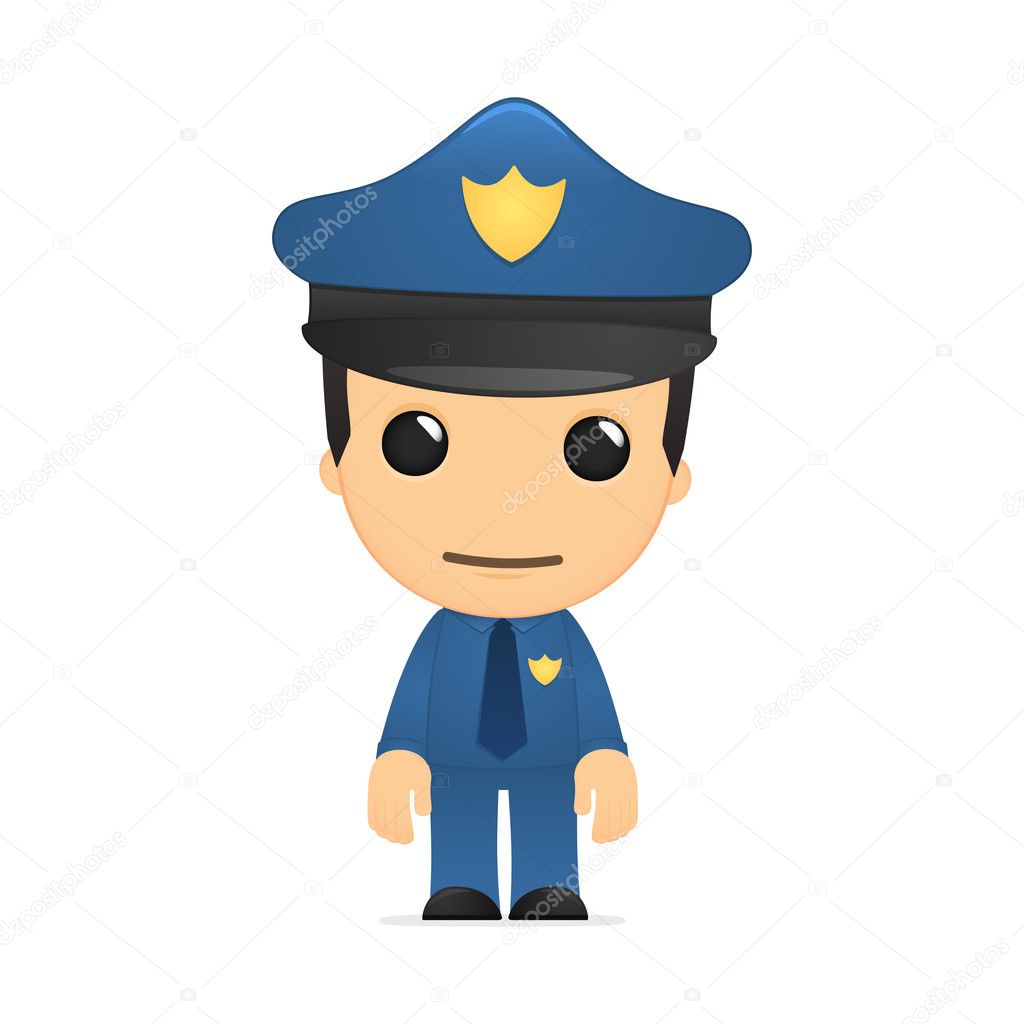 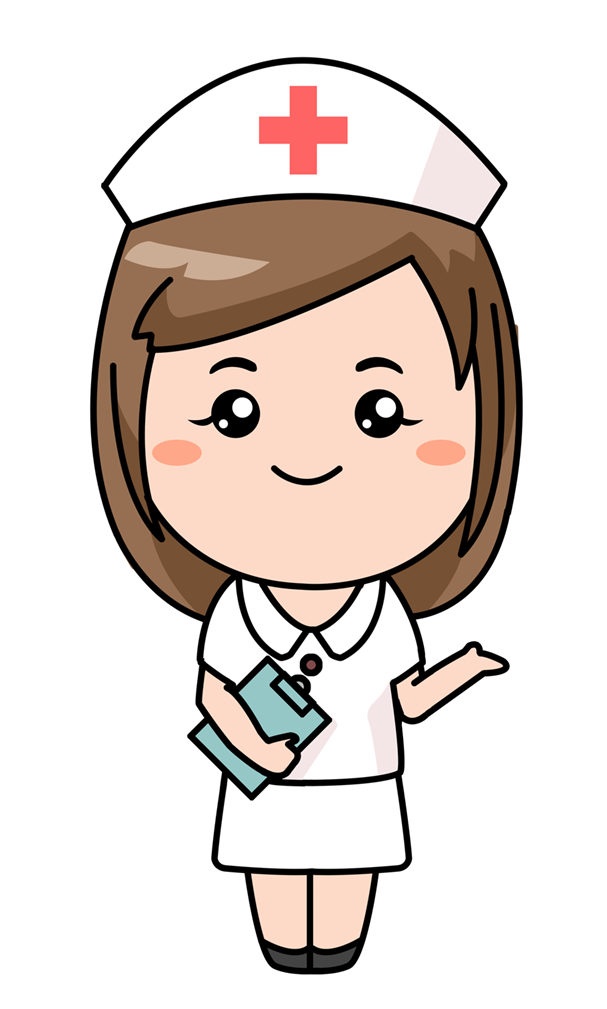 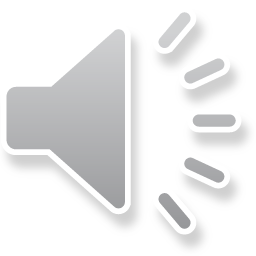 14
Good Bye!
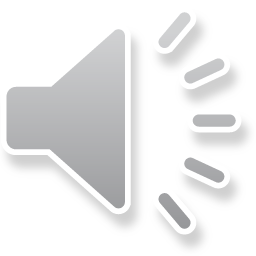 15